TAACCCT Student Recruitment: Strategies for Success

July 10, 2017
2:00 – 3:00 p.m. EST
Presenters
Facilitator: 
Christian Lagarde, Project Manager, Workforce and Economic Development, American Association of Community Colleges

Presenter:
Diana Nastasia, Associate Project Manager, Building Illinois Bioeconomy Consortium, Southern Illinois University Edwardsville

Courtney Breckenridge, Project Manager, Building Illinois Bioeconomy Consortium, Southern Illinois University Edwardsville

Shannon McGhee, Account Director, Hawthorne Strategy Group

Moderator:
Eugenie Agia, Workforce Analyst, TAACCCT Grants, U.S. Department of Labor, Employment and Training Administration
TAACCCT Announcements
TAACCCT Announcements 
2017 Round 4 TAACCCT Convening
Washington DC
September 26-27 
Call for Presentations
Round 4 grantees are invited to submit a proposal to present at the upcoming Round 4 TAACCCT Convening
Proposal should highlight innovations related to the themes described below. Strategies that emphasize scaling and sustainability are especially encouraged!
Proposals will be accepted through Friday, July 28, 2017
This process is managed by consortium leads, so if you're a consortium member, please work with your lead.
Email TAACCCT mailbox with more questions
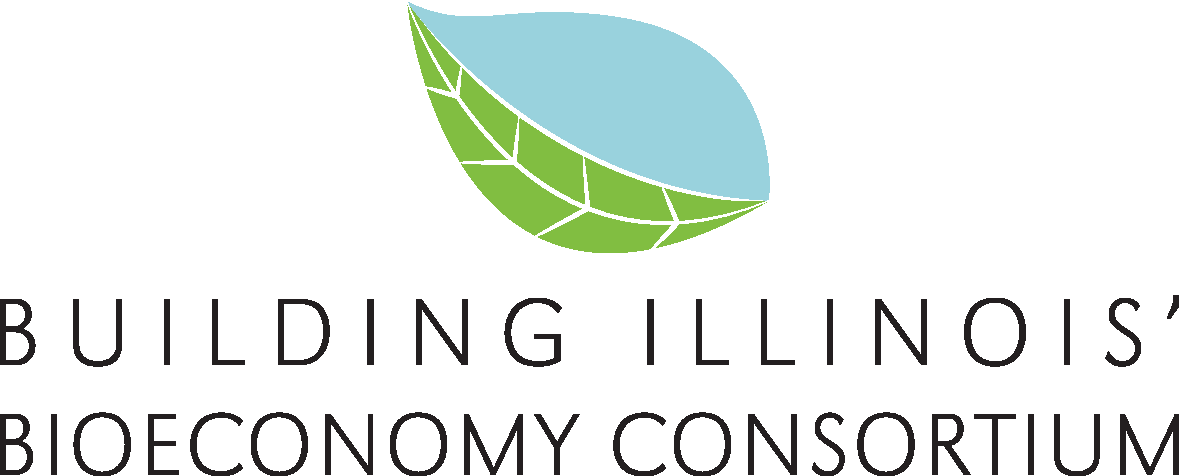 LESSONS LEARNED FROM 
A TAACCCT 
BIOECONOMY CONSORTIUM
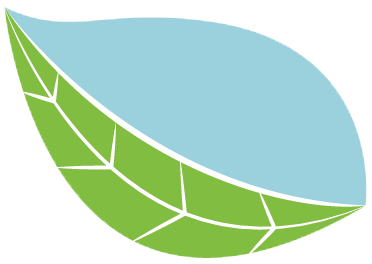 OUR PARTNERSHIP
Bioeconomy in a Nutshell
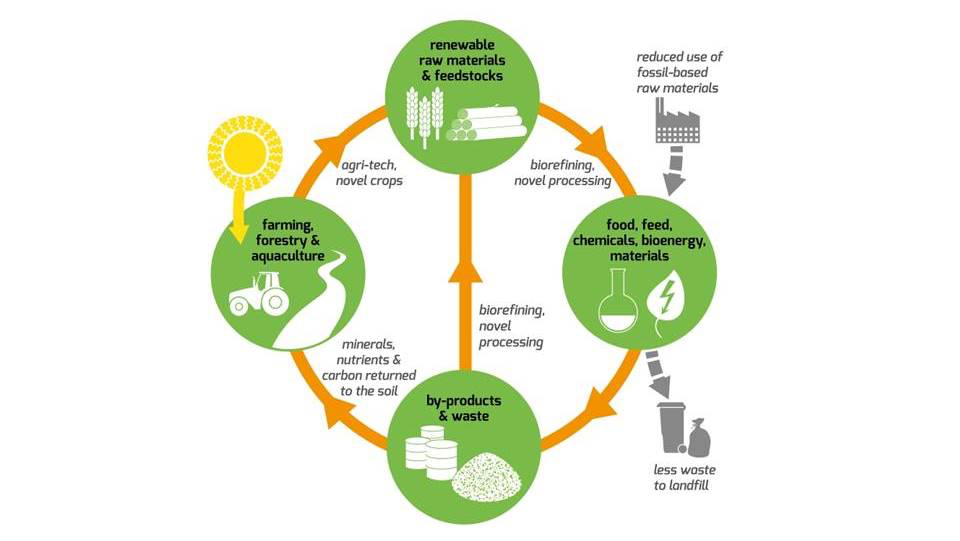 Background
2014: U.S. Department of Labor awards the Building Illinois’ Bioeconomy consortium $10 million through a Trade Adjustment Assistance Community College and Career Training (TAACCCT) grant (Round 4)

 2016: Building Illinois’ Bioeconomy consortium partners sign Memorandum of Understanding for the purpose of providing multiple pathways for students to meet education and career goals

2016-2017: articulation agreements
Partner Schools
Spanning the state of Illinois
One university, four community colleges

Southern Illinois University Edwardsville (SIUE)
Lewis and Clark Community College (L&C) 
Southeastern Illinois College (SIC)
Lincoln Land Community College (LLCC)
Carl Sandburg College (CS)
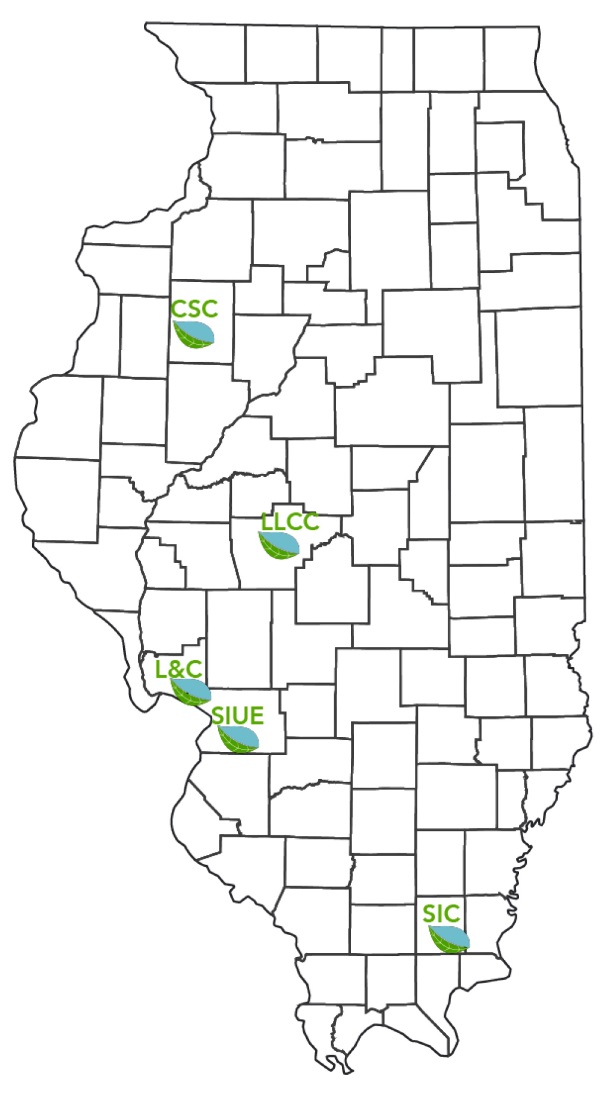 Lead School (SIUE)
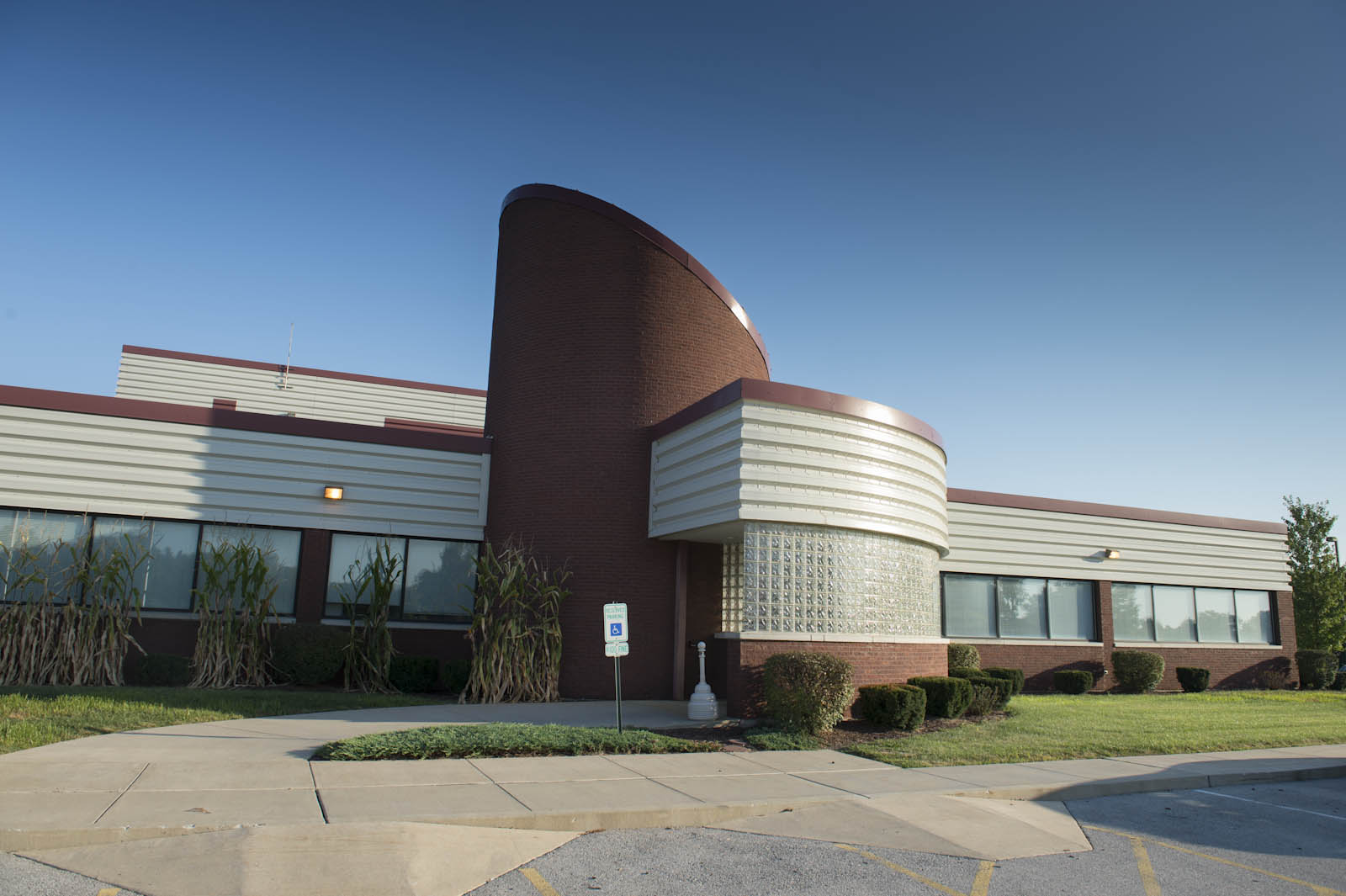 Hands-on experiences
Two research and training centers

The National Corn-to-Ethanol Research Center (NCERC)
Public-private partnership
Commercial testing of products, technologies, and ideas
The Environmental Resources Training Center (ERTC)
Designated by IEPA as the Illinois center for continuing education of personnel of drinking water and waste water treatment systems
Resources
Dedicated case managers
 Partnerships with local community development and employment & training agencies

 Emsi Career Coach and Analyst
 Corporation for a Skilled Workforce (CSW)
 Hawthorne Strategy Group
 Council for Adult and Experiential Learning (CAEL)
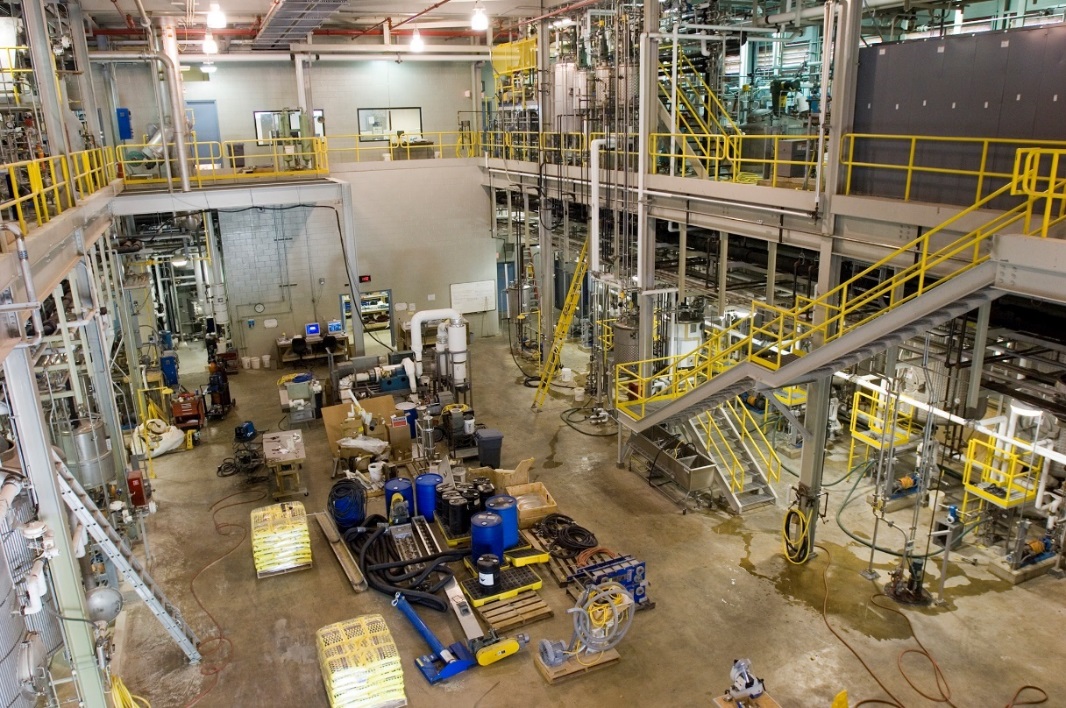 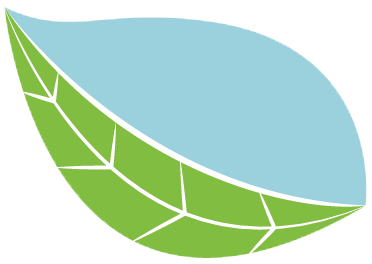 OUR APPROACH
Our Mission & Vision
developing of a well-trained quality workforce by merging the collective strengths and resources of each partner school with a network of committed regional employers

 preparing residents of Illinois and neighboring states for in demand, high wage jobs in the bioeconomy
Our Values
Bioeconomy Career Clusters
Entry      Mid      Advanced
Clusters in Our Region
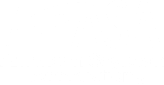 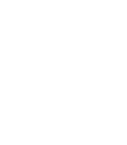 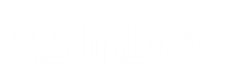 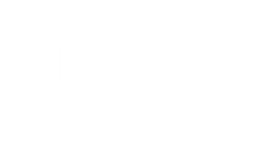 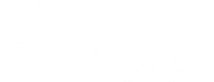 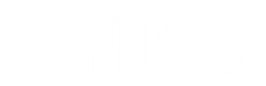 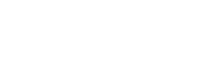 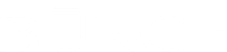 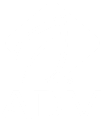 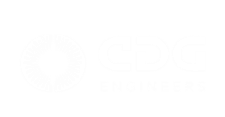 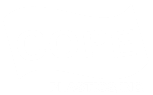 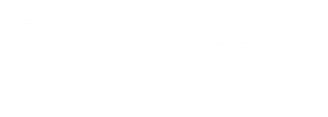 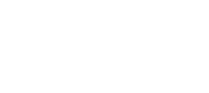 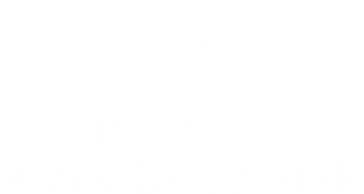 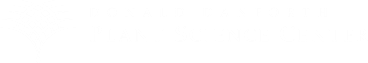 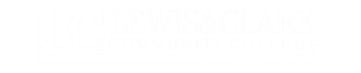 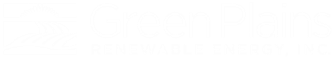 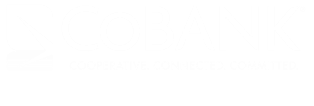 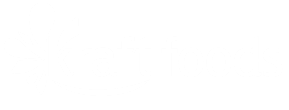 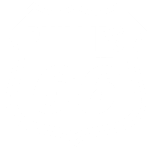 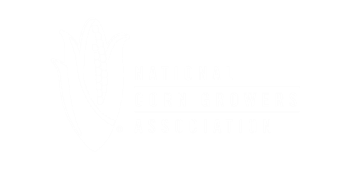 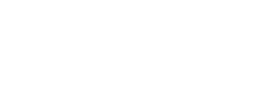 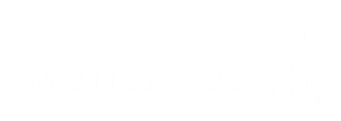 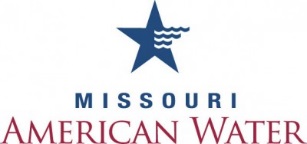 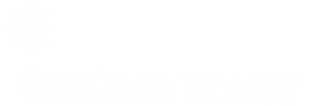 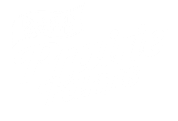 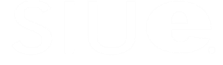 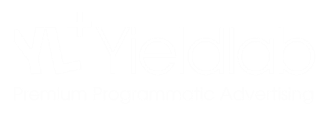 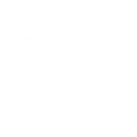 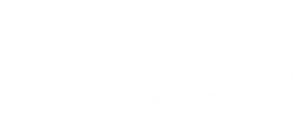 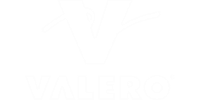 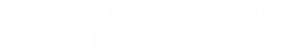 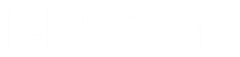 Sectors our Programs Cover
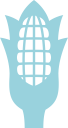 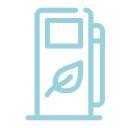 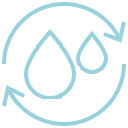 Bioprocessing 
Converting organic matter (like corn) or waste into products that we use every day, like plastic or fuel.
Biofuels
A form of bioprocessing, which focuses on turning organic matter (like corn or food waste) into fuel.
Water Management 
Treatment of waste or drinking water in a government or private facility, as well as in agriculture watersheds.
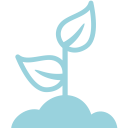 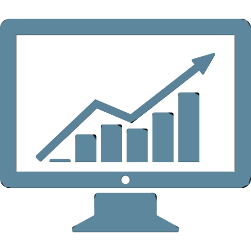 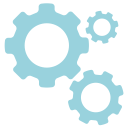 Restoration Ecology
The preservation and restoration of forestry and natural environments (like forests and plains).
Process Maintenance 
The operation behind any manufacturing facility, including both machine and computer process systems.
Integrative Studies
Business, marketing, HR, communications, accounting and other professional positions needed to support              bio-based industries.
Bioprocess Career Pathway
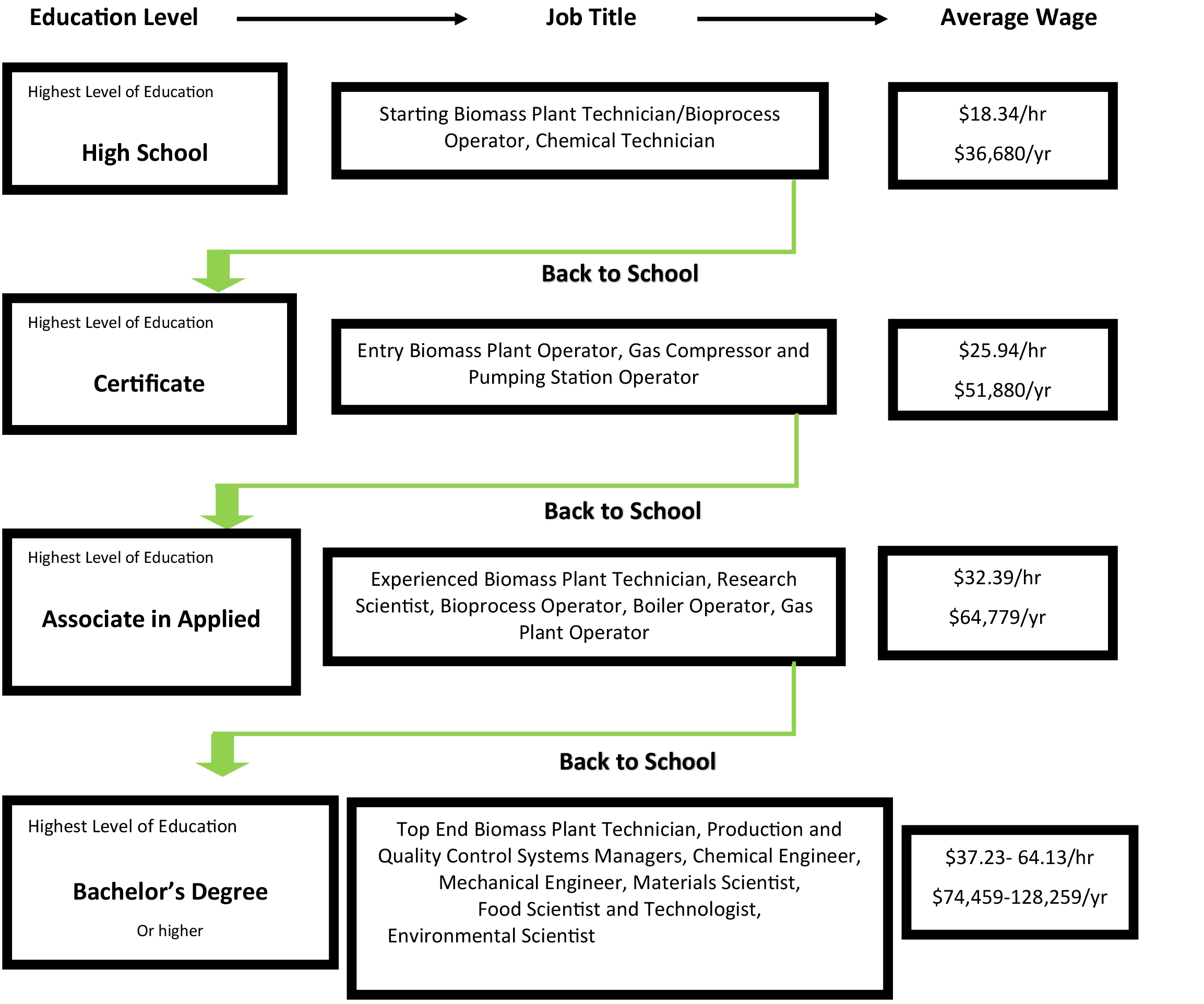 Community College
Science
SIUE
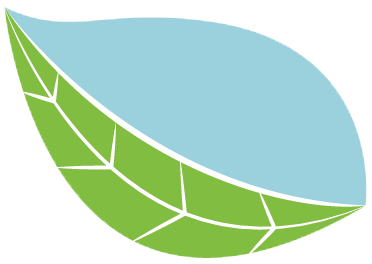 Marketing Lessons Learned
First: We Want to Hear from You
What would you like to learn most from this marketing section 
of the webinar? 

Tell us through the chat panel!
POLL QUESTION
What is the most useful marketing channel in reaching your audiences?
Earned Media 
Employer outreach
Materials development
Social Media
Webinars
Other (option to type in original response)
Identify Audience
Think About Basic Needs and How your Programs Fit
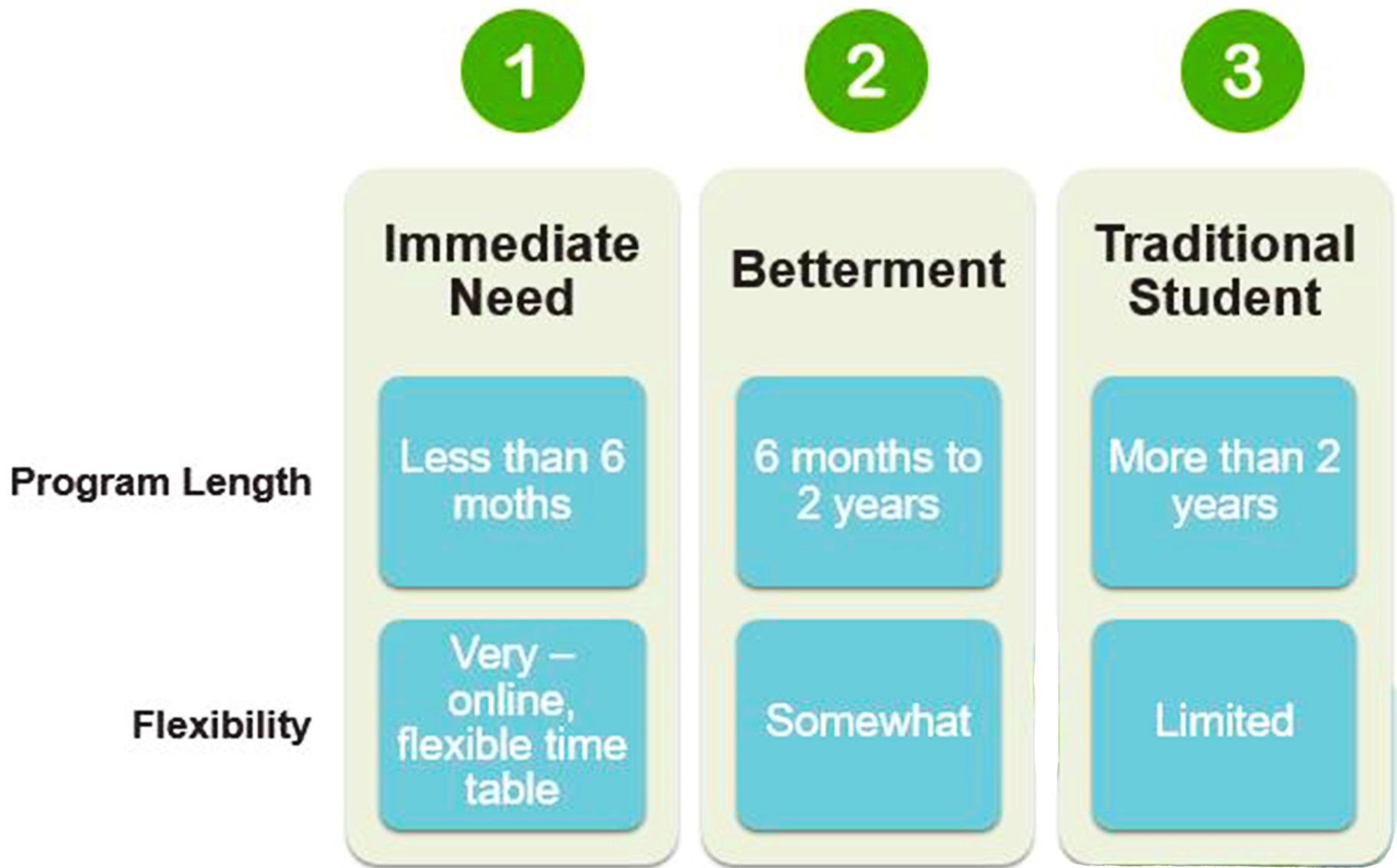 Figure Out Issues of Audience Category
Immediate Need audience is broad, with individuals unified by a need to gain employment quickly, maintain benefits, or increase paycheck power
22
Write Messaging Designed to Move To Action
Figure out Where Best to Point to for Enrollment
Show Clearly the Outcome
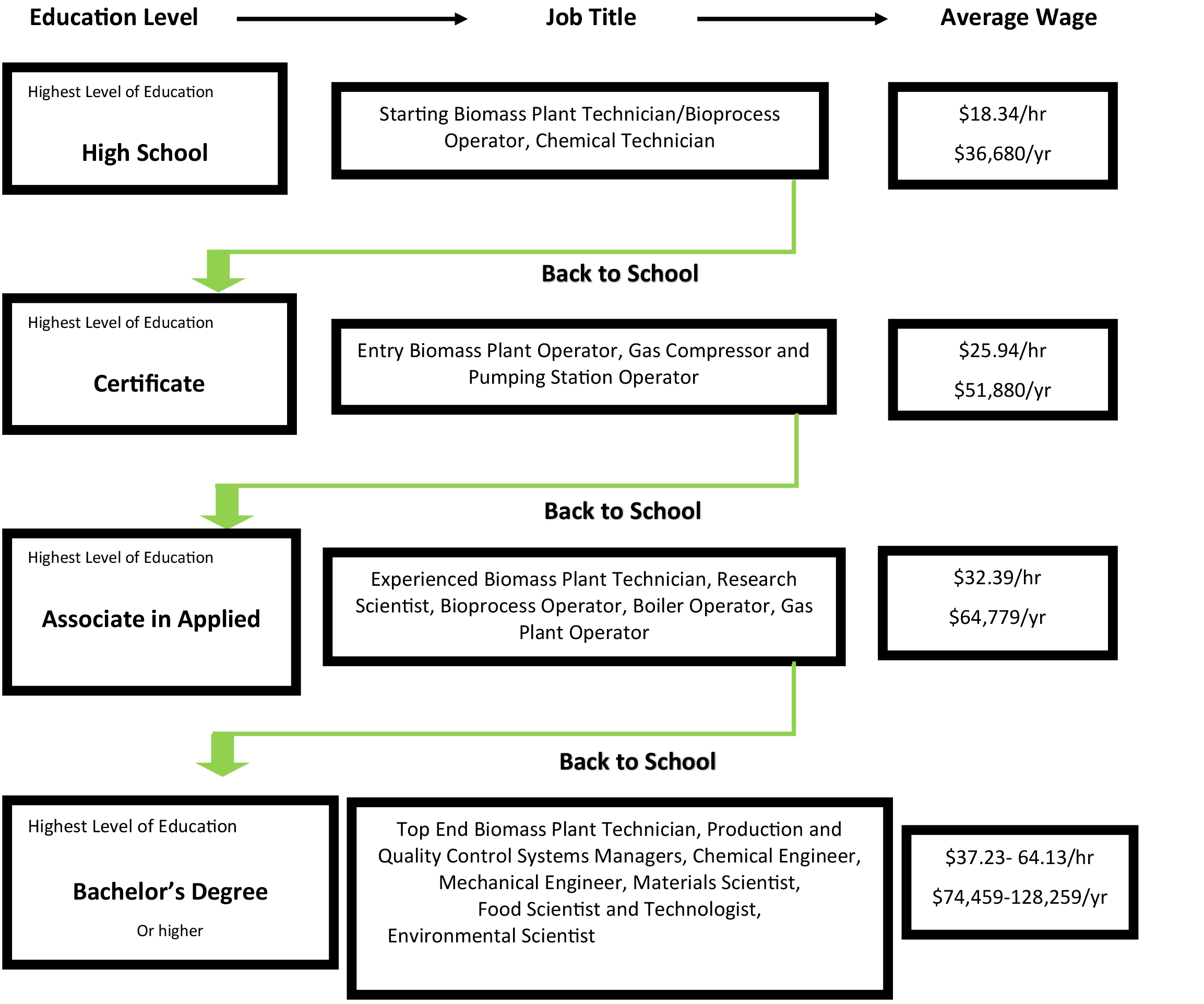 Community College
Science
SIUE
Show Existing Resources to Meet Audiences Where They Are
Head Start parents in East St. Louis
 Laid off steelworkers in Granite City, IL
 Current staff of energy employers 
 Veterans, air force base families
 Amazon Career Choice beneficiaries
 New immigrants in St. Louis Metro area
 Farmers in Southern and Central Illinois
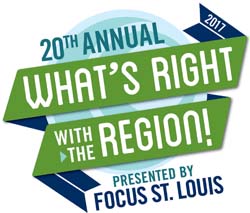 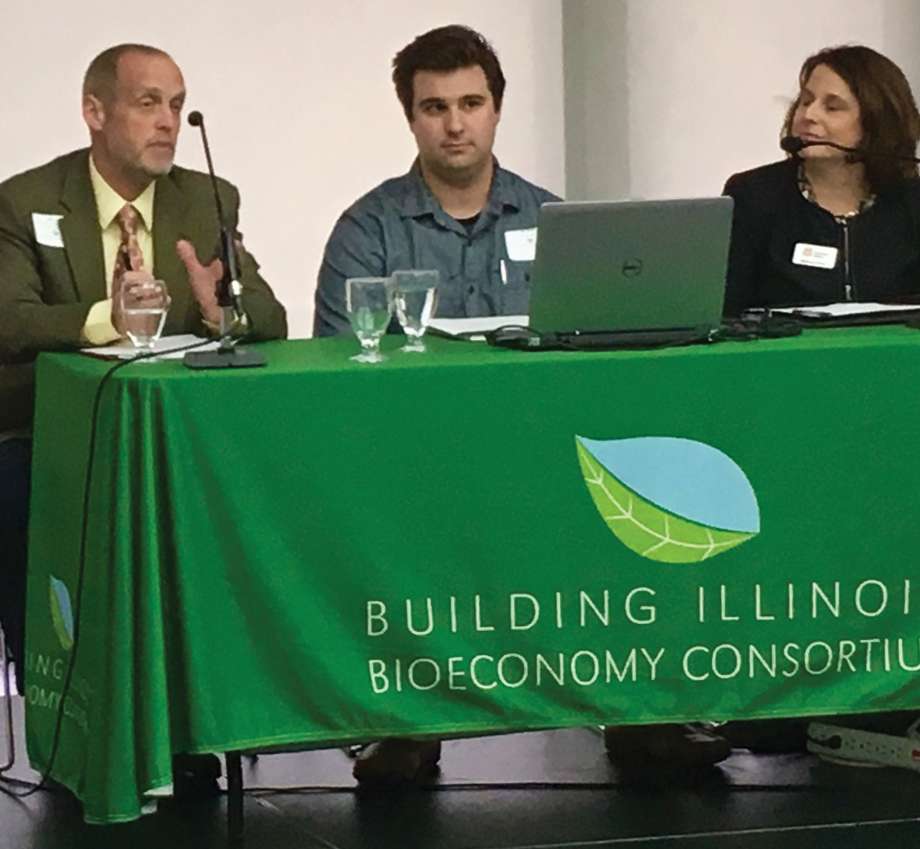 Develop an Intake Mechanism
Tips to Avoid Losing Candidates / Hurting Reputation with Limited Staff and Resources

Develop partnerships with organizations who help with areas you don’t (e.g. soft skills)

Develop an auto response telling common times for reply to help ease response time drop-off 

Keep a database (even through spreadsheets) of candidate contact information so you can check in
How do interested applicants get in touch with you?

Where do you send them if you can’t help?
 
How do you reply quickly with limited staff? 

How do you track them through their journey to ensure they get into training?
POLL QUESTION
Where do you see the most potential for growth in your marketing efforts?
Earned Media 
Employer outreach
Materials development
Social Media
Webinars
Other (option to type in original answer)
Spend Marketing Time Wisely
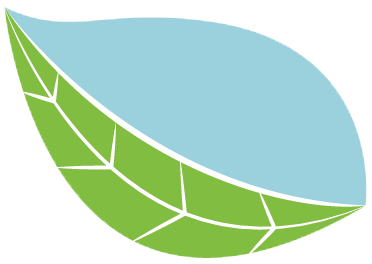 OUR
SUSTAINABILITY EFFORTS
SIUE as Anchor InstitutionRegionally
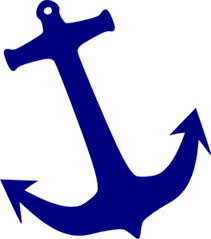 Accessibility of programs (equity)
		K-12 intervention
		Targeted information
 Environment that prioritizes student learning
		Case management
		Hybrid and online learning
		Hands-on and experiential learning
		Tutoring, mentoring, coaching, learning communities
		PLA, credit/non-credit balance, “earn and learn”
 Employability of graduates
		Soft skills training
		Employer engagement
Further Employer Engagement
From sector partnerships to mapping and engaging the cluster or energy and water sectors regionally
From advisory boards to sector partnerships
Partnerships with county-based workforce, economic, and community development agencies
 Further grant writing partnerships
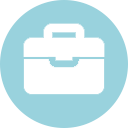 Ongoing  and Expanded Targeted Information & Outreach
Visits to high schools, 
community organizations

Events

Speakers bureau

Earned media

Thought leadership
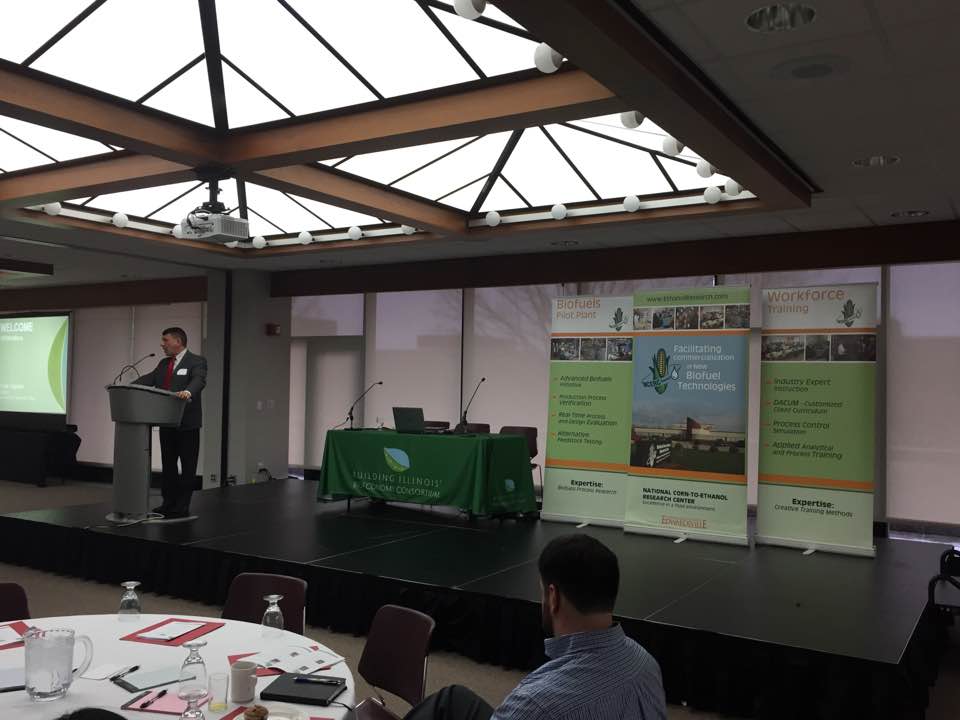 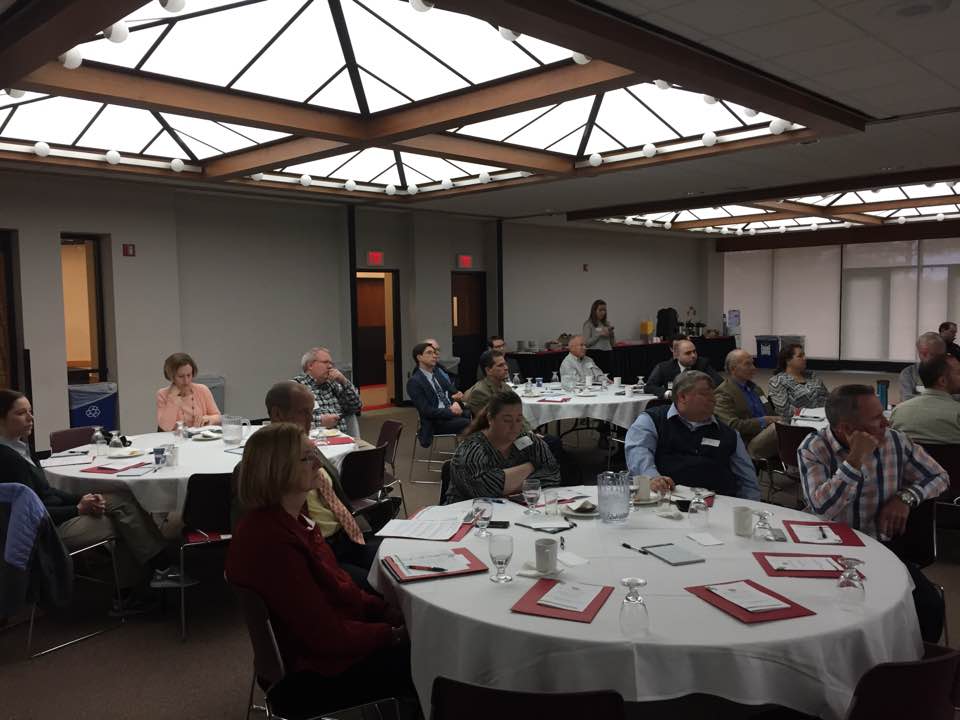 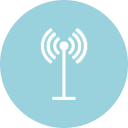 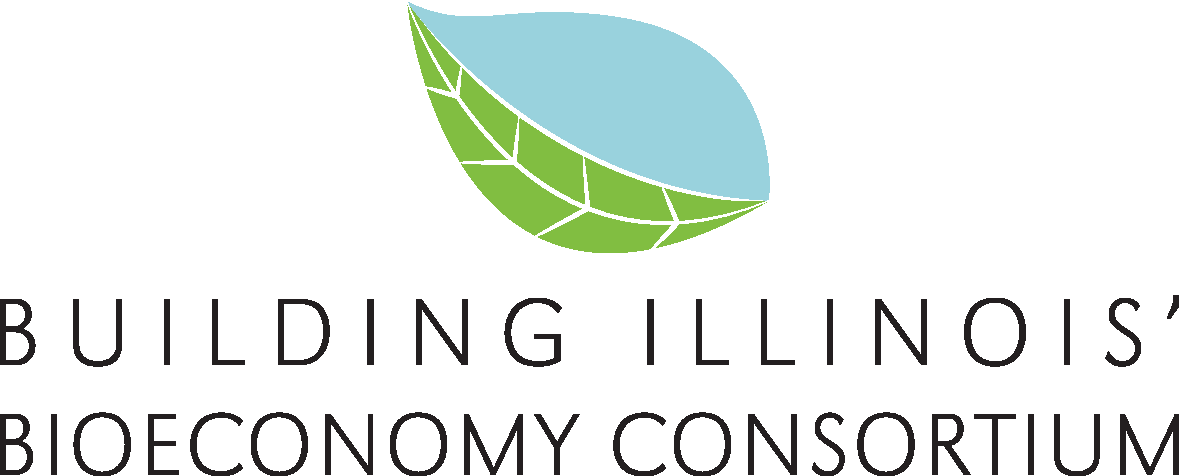 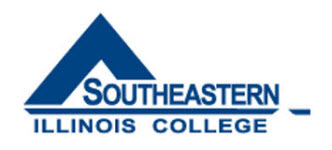 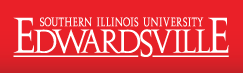 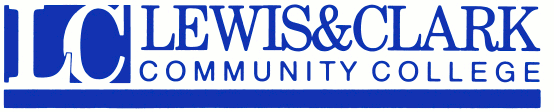 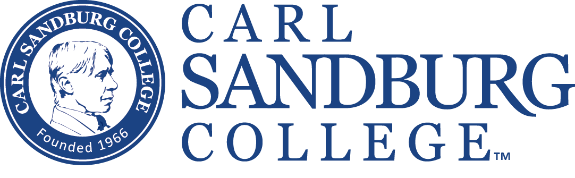 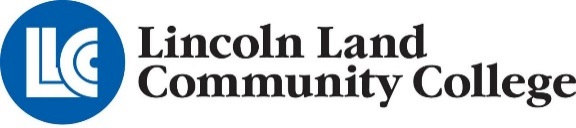 Thank You!


Connect with the NEW TAACCCT Community of Practice and search for TAACCCT resources at:
https://TAACCCT.workforceGPS.org  

Ask questions and to connect with peers and resources at TAACCCT@dol.gov 

If you want to learn more about peer mentoring email TAACCCT@dol.gov